Streamlining Text Encoding Initiative (TEI), International Image Interoperability Framework (IIIF), and Mirador: Theoretical and Practical Considerations for Interactive Critical Editions
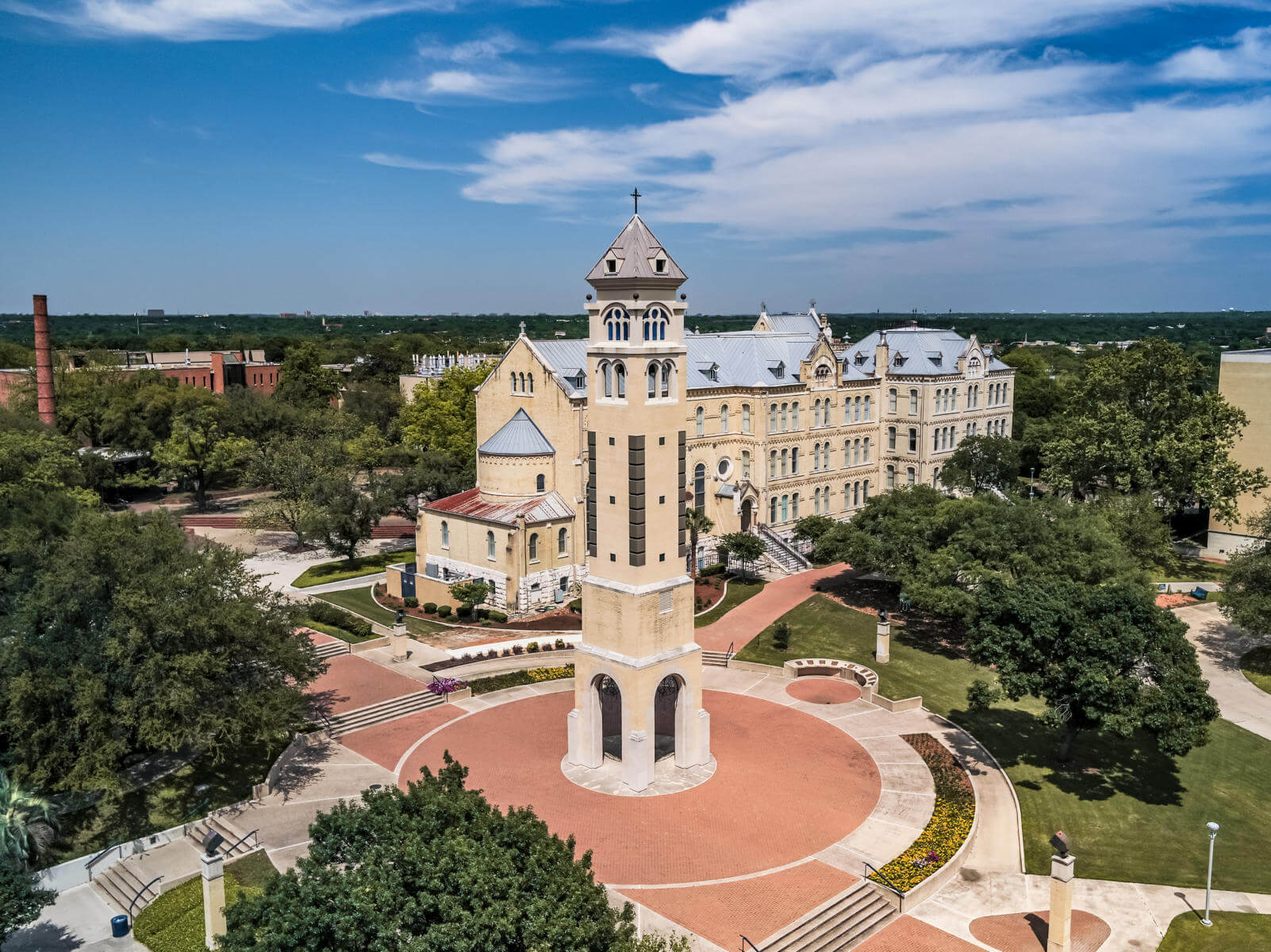 Todd Hanneken
St. Mary’s University, San Antonio
thanneken@stmarytx.edu
https://palimpsest.stmarytx.edu/thanneken/
@thanneken@hcommons.social
[Speaker Notes: https://cdn.stmarytx.edu/wp-content/uploads/2021/03/DJI_0900-2.jpg]
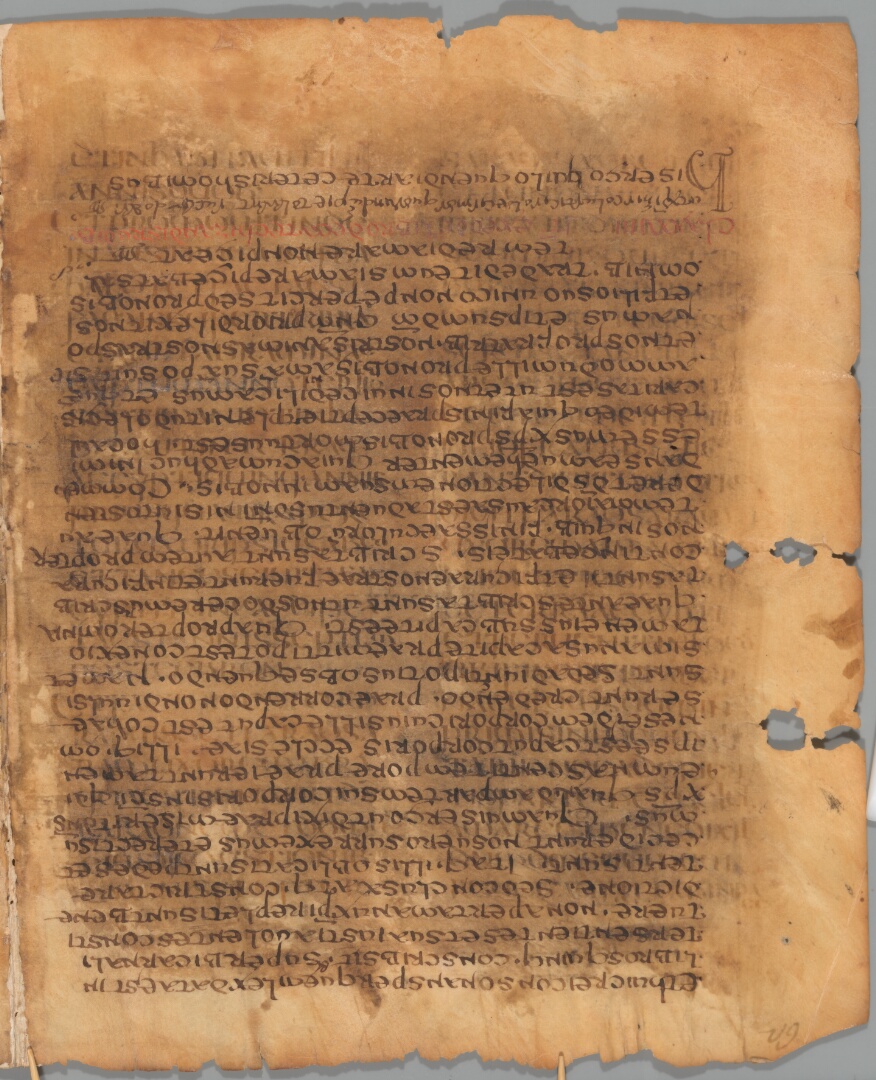 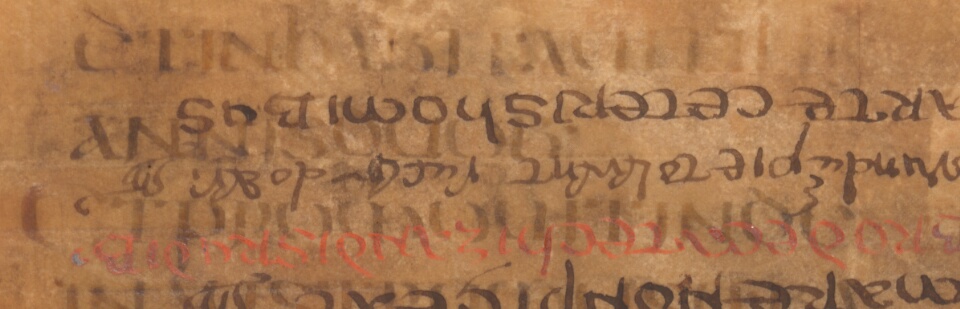 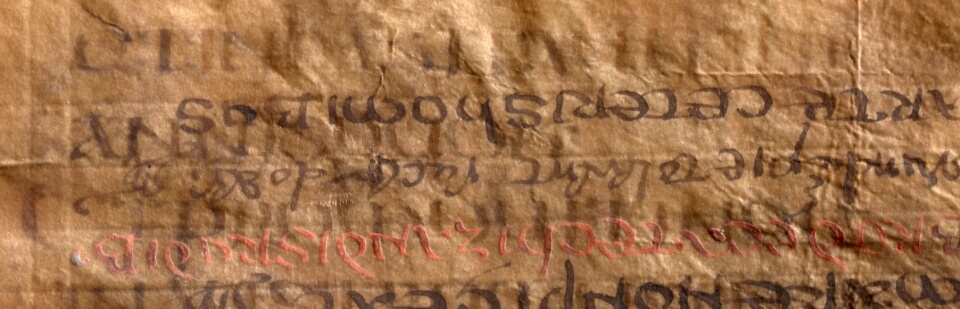 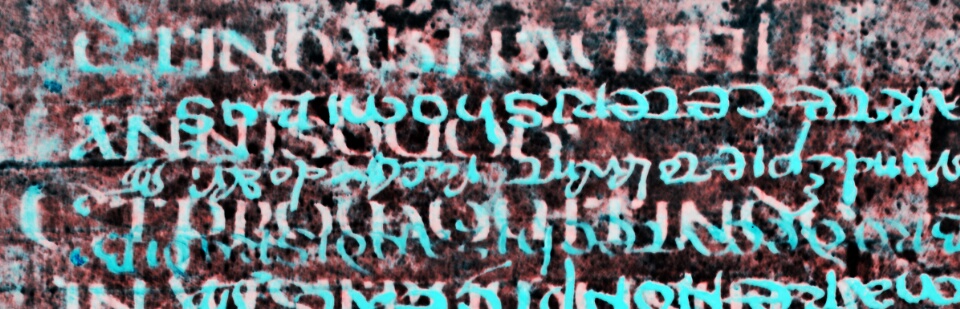 [Speaker Notes: https://palimpsest.stmarytx.edu/iiif/Ambrosiana_C73inf_062_Ac_00.jp2/218,768,5756,7096/,1080/0/default.jpg
https://palimpsest.stmarytx.edu/iiif/Ambrosiana_C73inf_062_Ac_00.jp2/494,1682,2392,770/960,/0/default.jpg
https://palimpsest.stmarytx.edu/iiif/Ambrosiana_C73inf_062_Ac_51.jp2/494,1682,2392,770/960,/0/default.jpg
https://palimpsest.stmarytx.edu/iiif/Ambrosiana_C73inf_062_TRH01_00.jp2/494,1682,2392,770/960,/0/default.jpg]
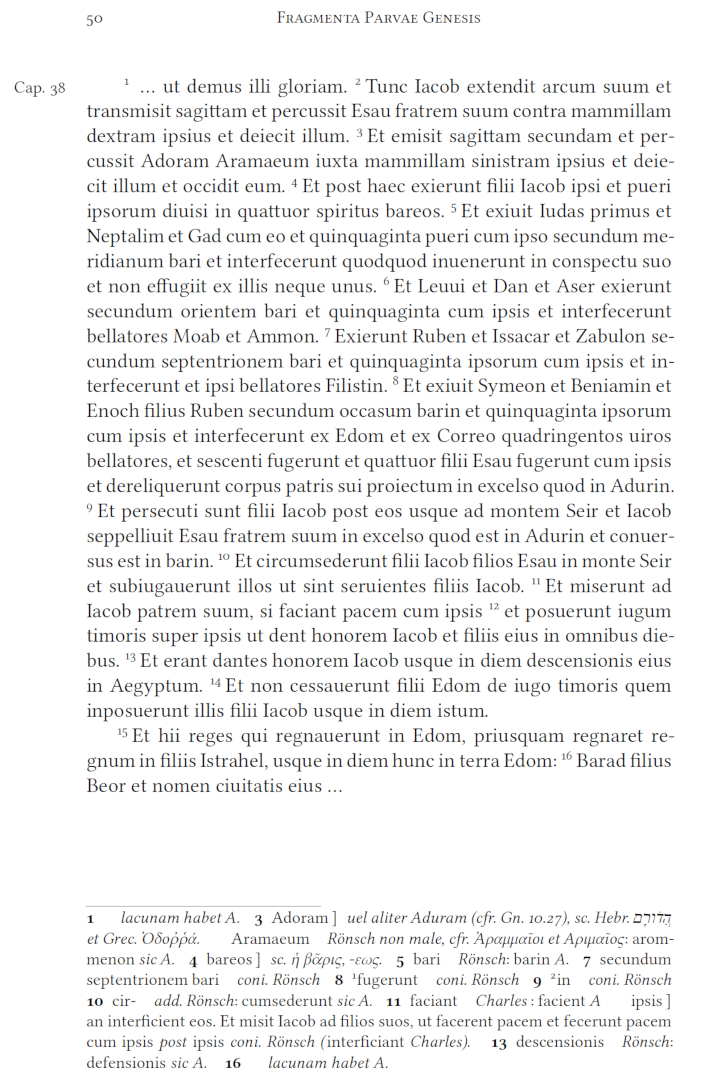 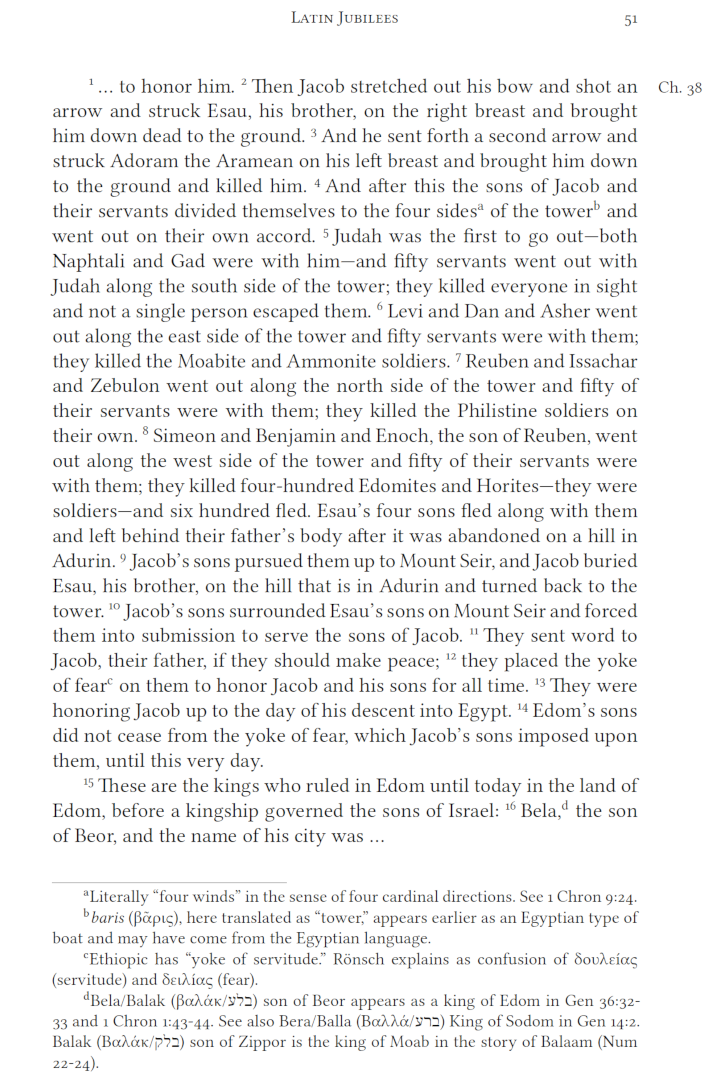 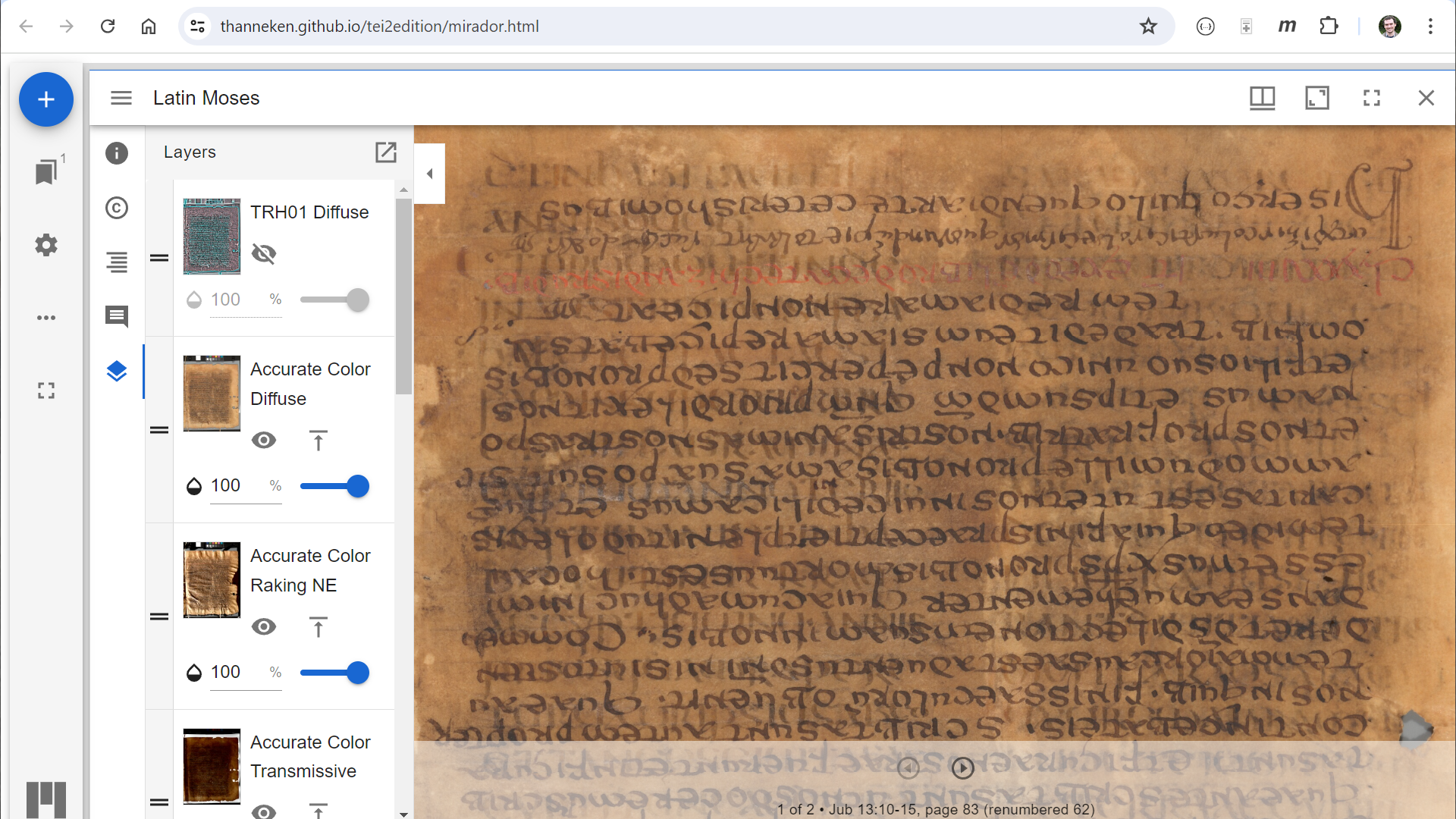 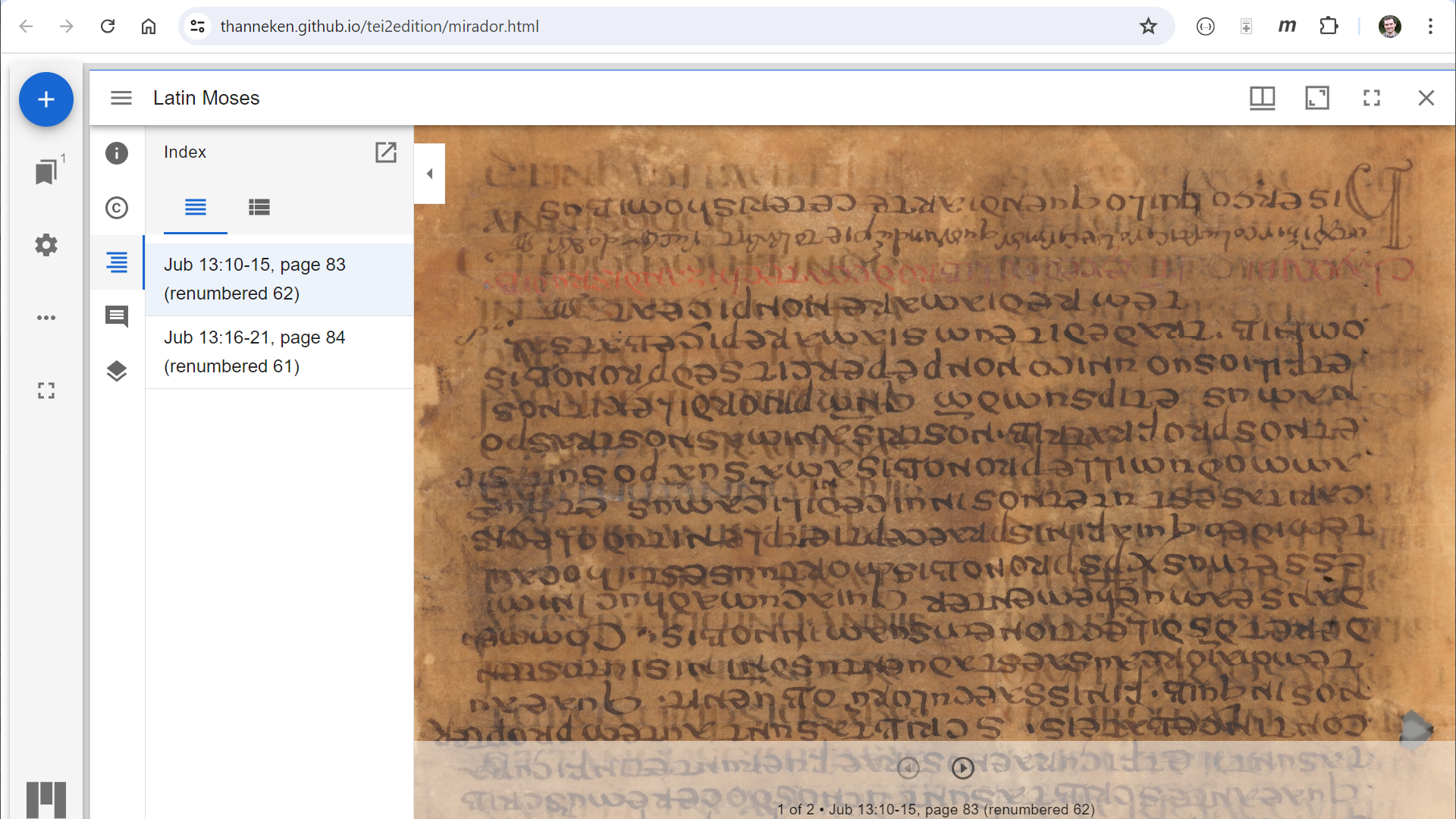 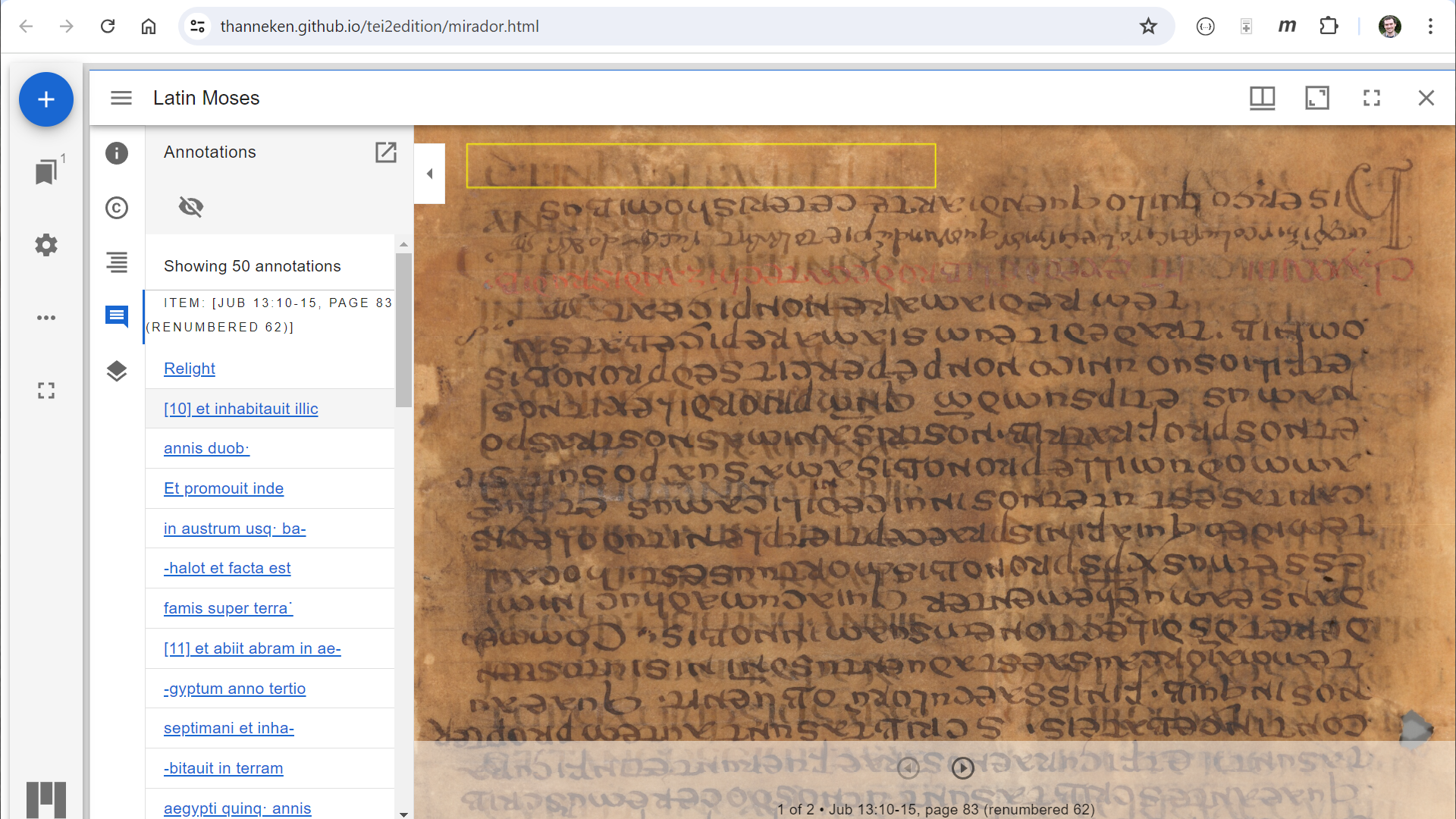 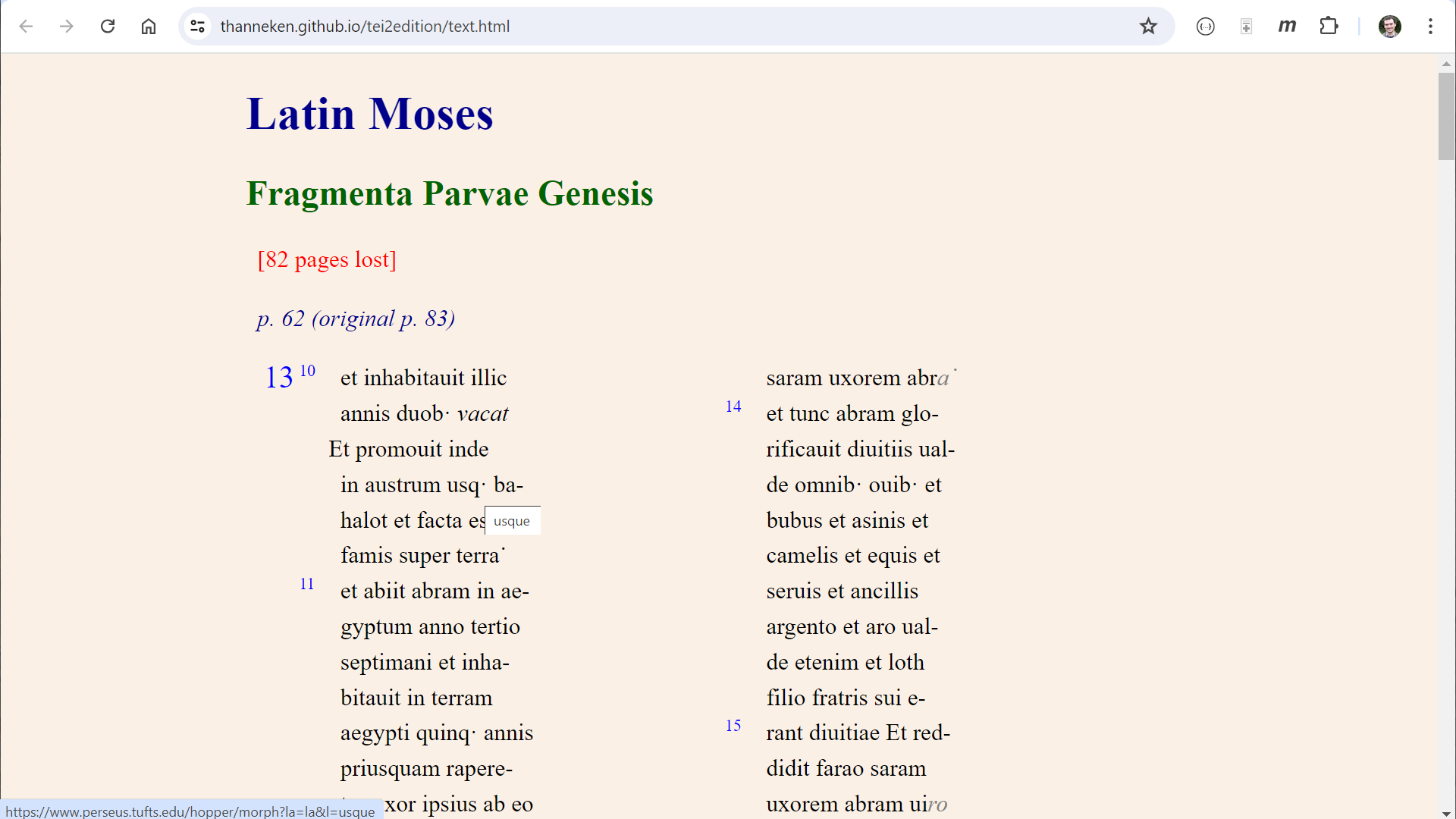 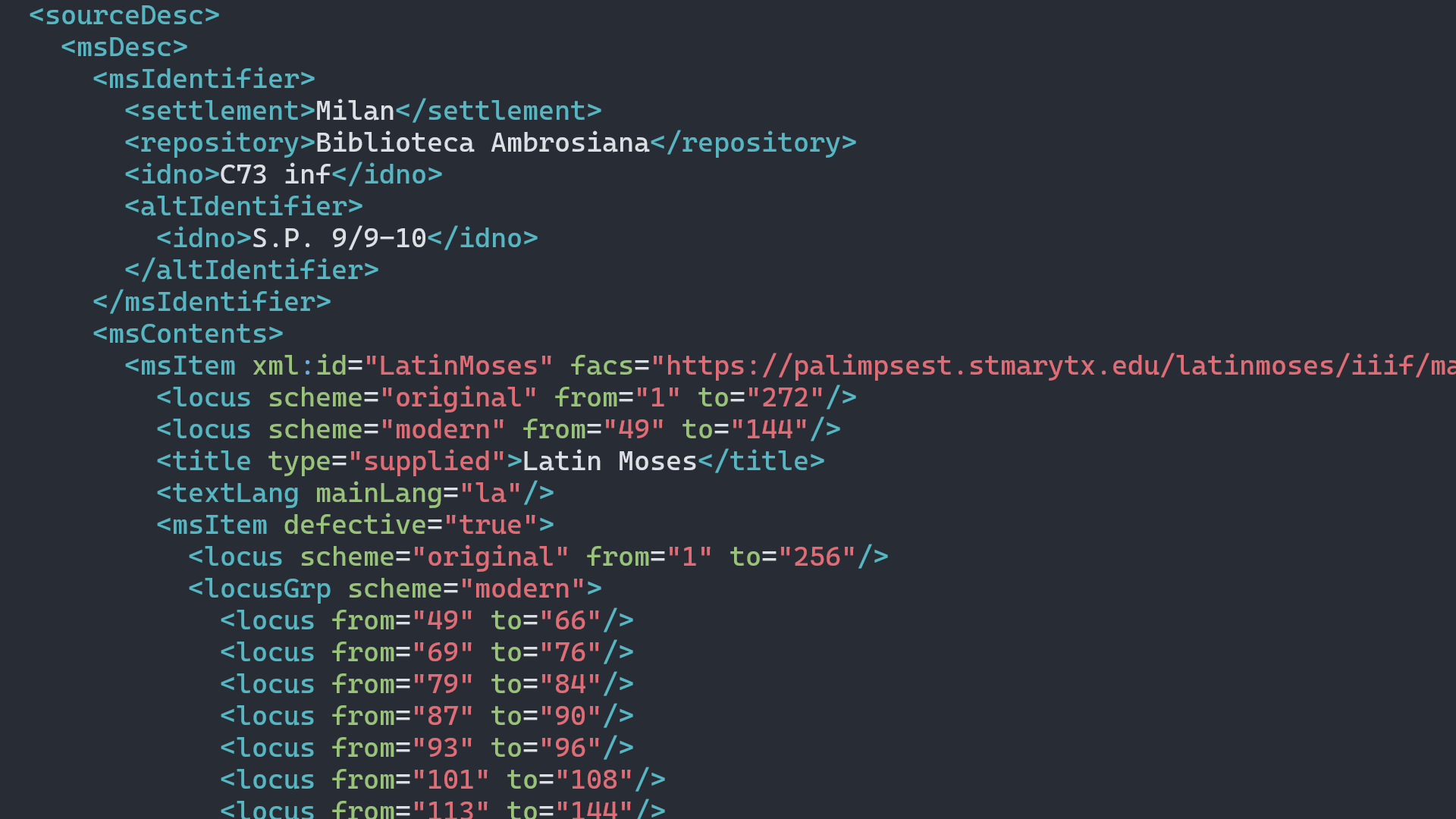 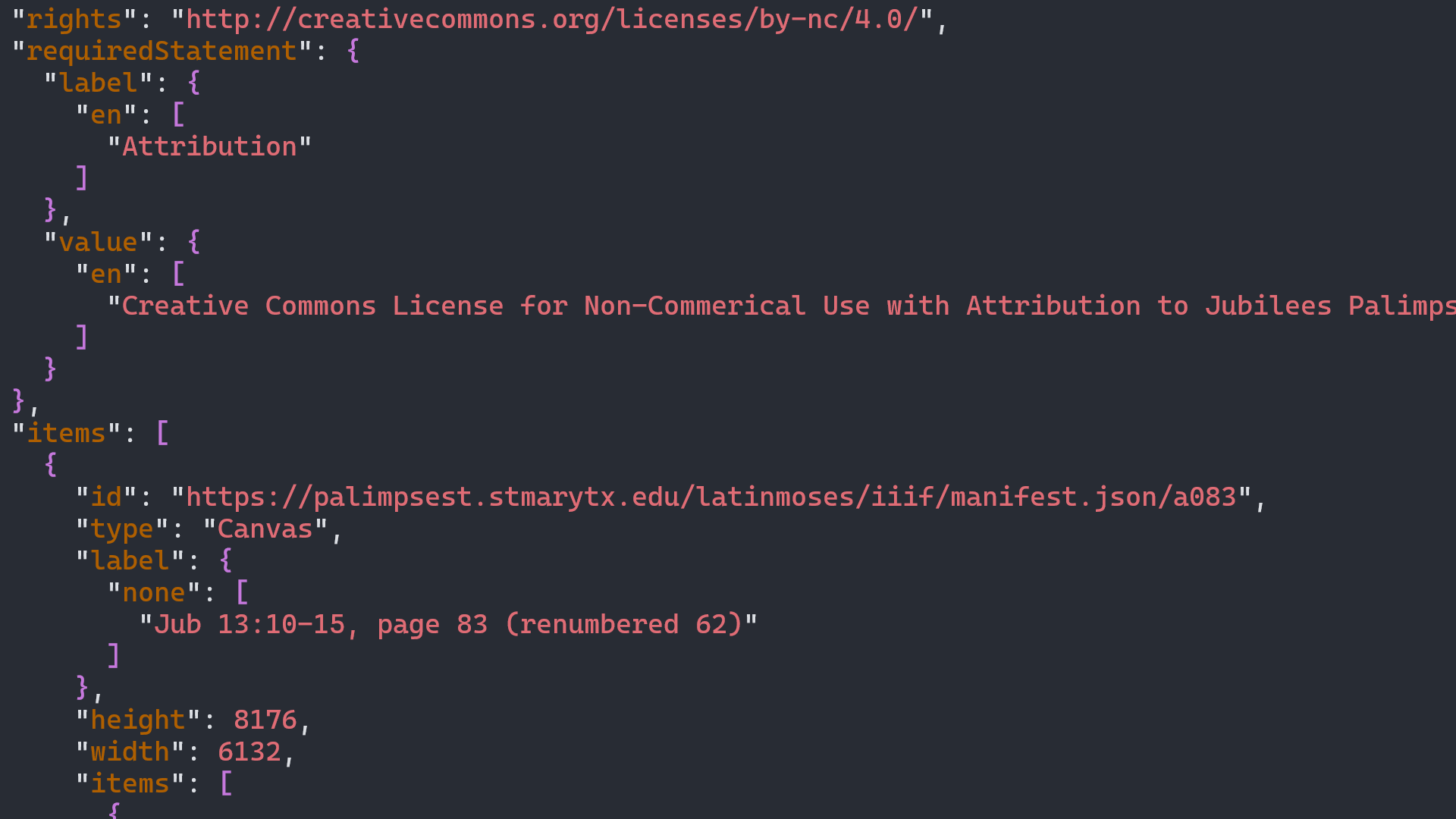 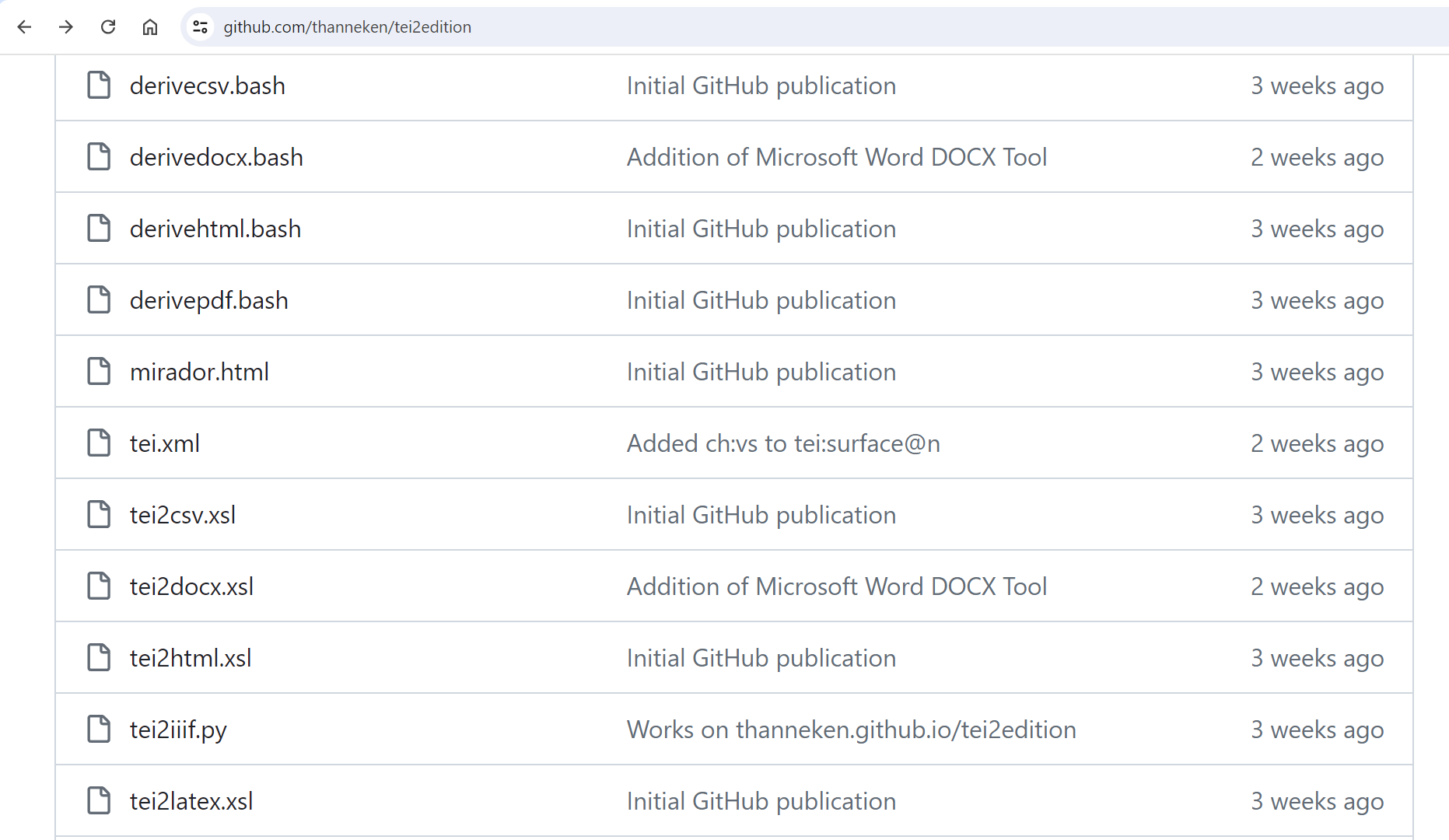 TEI and IIIF Corresponding Concepts
tei:facsimile
tei:surface
tei:graphic
tei:line
@ulx, @lrx, @uly, @lry
@height, @width
@xml:id
@n
@xml:lang
@corresp, @facs
manifest
canvas
image
annotation
x, y, w, h
height, width
id
label
language
target
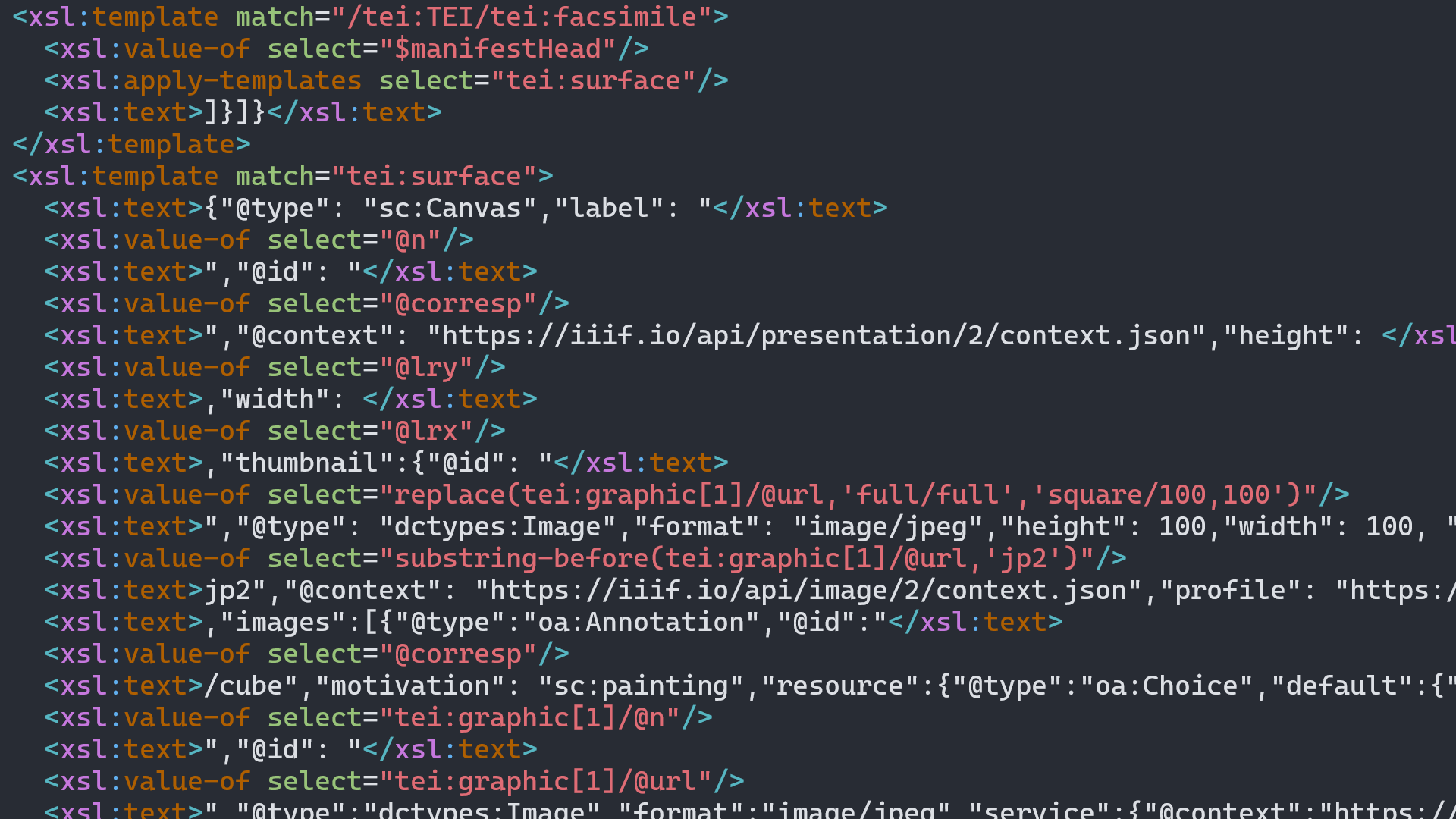 Conclusions
TEI suffices to encode all information necessary for print, hypertext, and facsimile viewer editions
IIIF Presentation manifests can be thought of as just another visualization rendered by XSLT
Minimal computing fosters accessible, sustainable, and adaptable scholarship
Streamlining Text Encoding Initiative (TEI), International Image Interoperability Framework (IIIF), and Mirador: Theoretical and Practical Considerations for Interactive Critical Editions
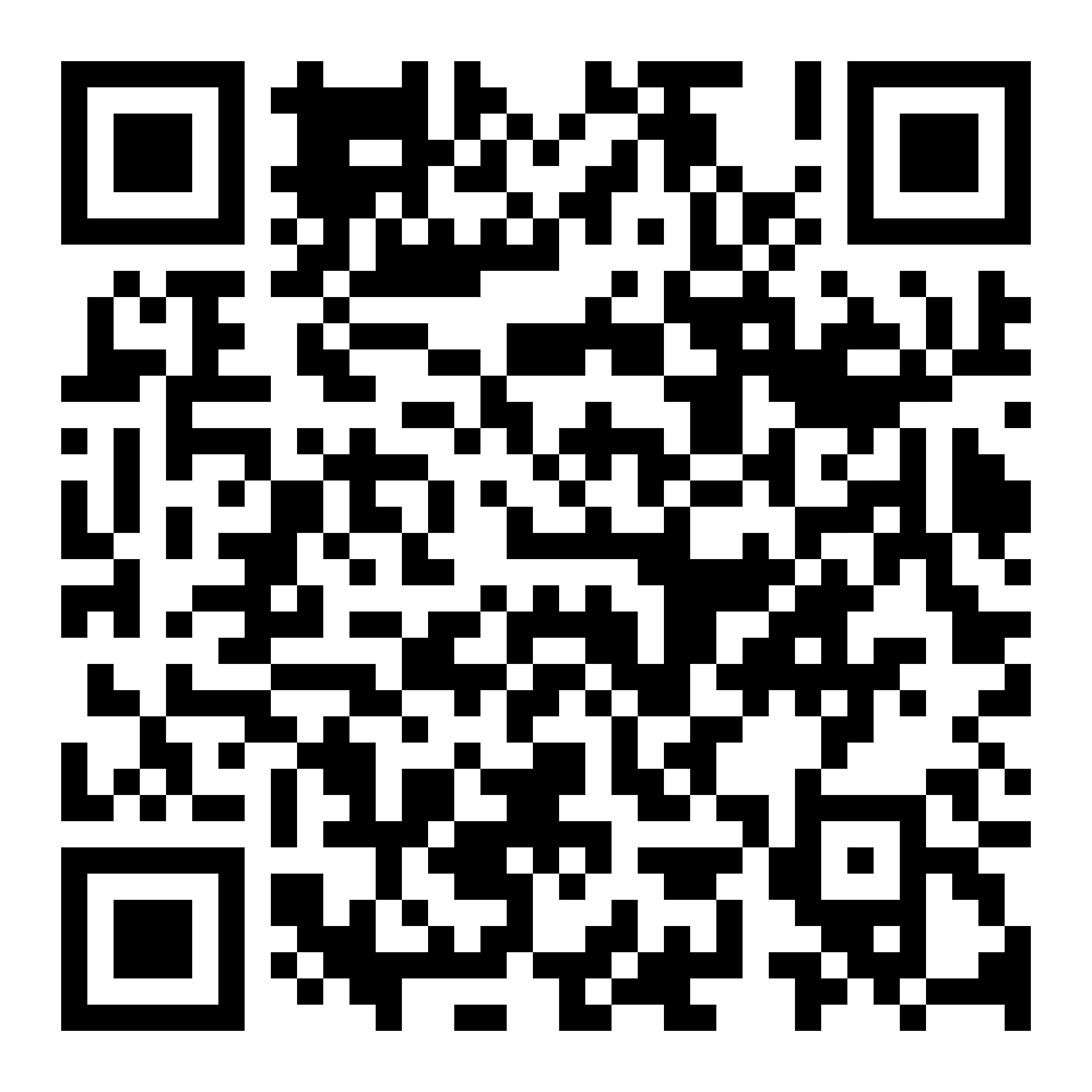 Todd Hanneken
St. Mary’s University, San Antonio
thanneken@stmarytx.edu
https://palimpsest.stmarytx.edu/thanneken/
@thanneken@hcommons.social
https://palimpsest.stmarytx.edu/thanneken/2024/dh/
[Speaker Notes: https://cdn.stmarytx.edu/wp-content/uploads/2021/03/DJI_0900-2.jpg]